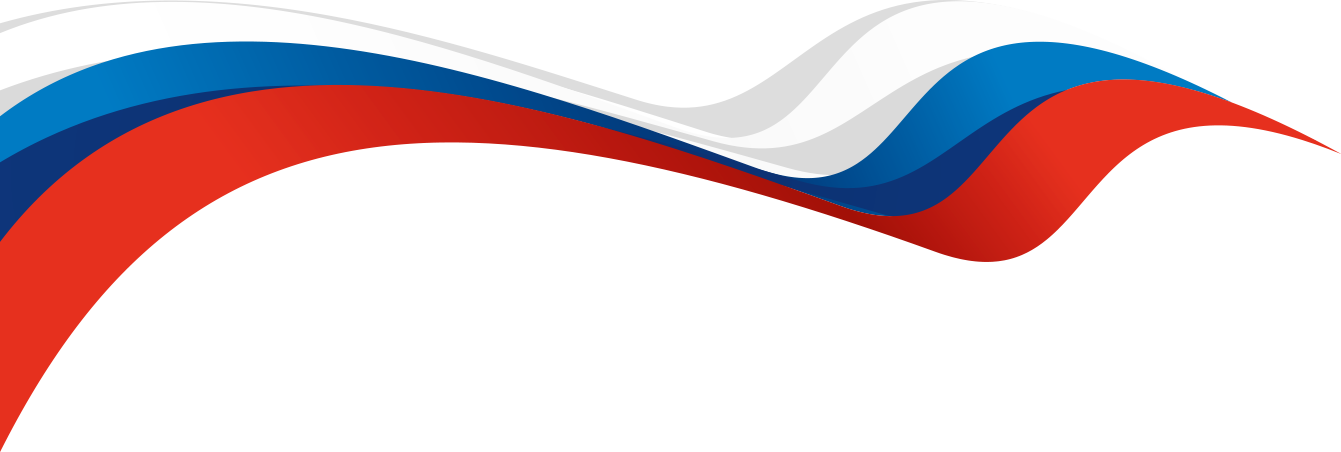 П о д д е р ж и мС В О и х
МБОУ "СОШ №2" 
Дошкольное отделение
Г. Реутов
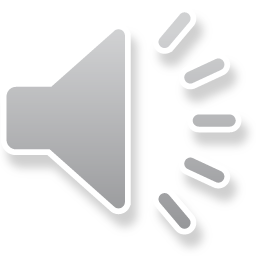 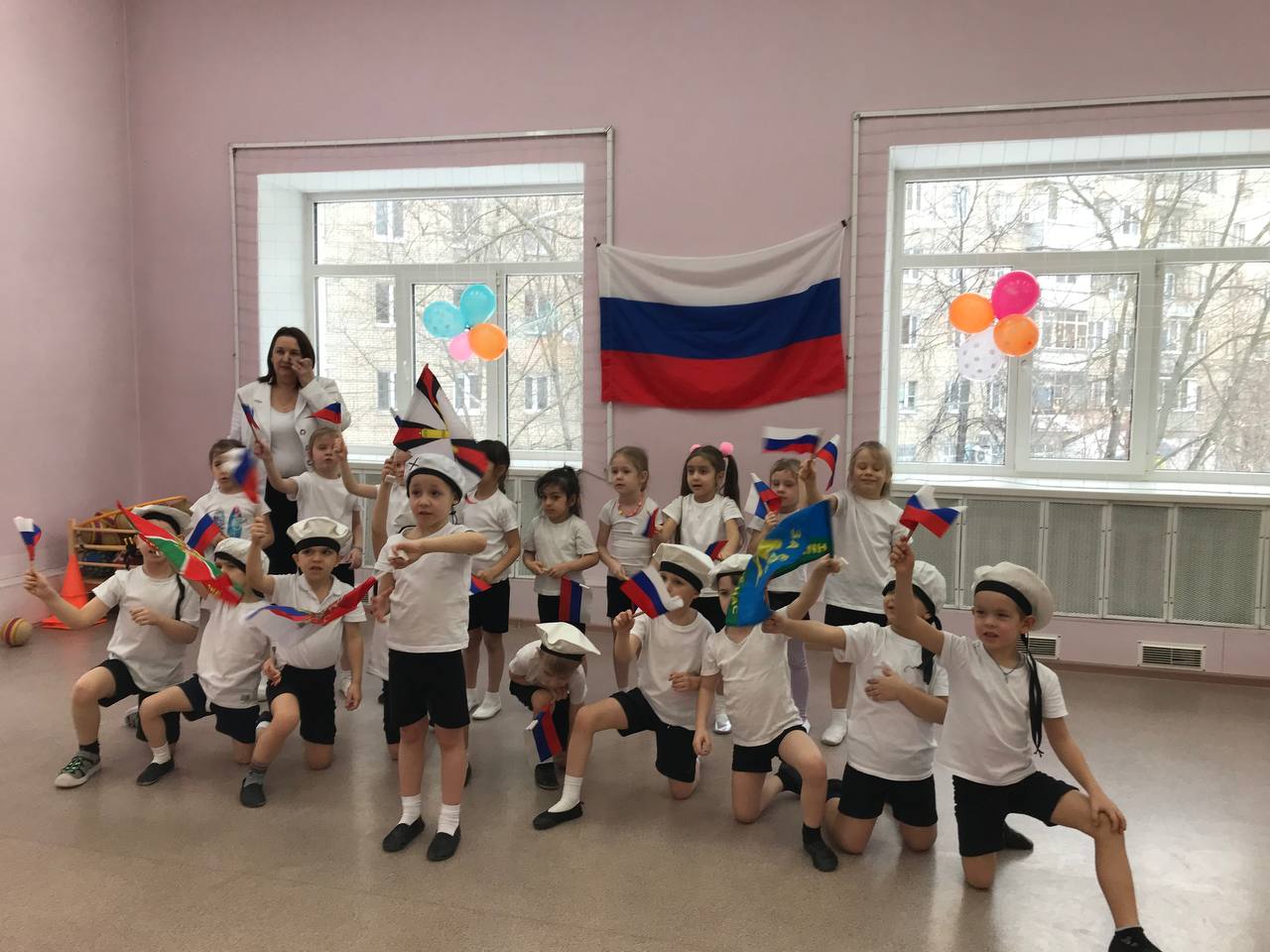 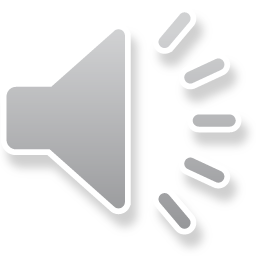 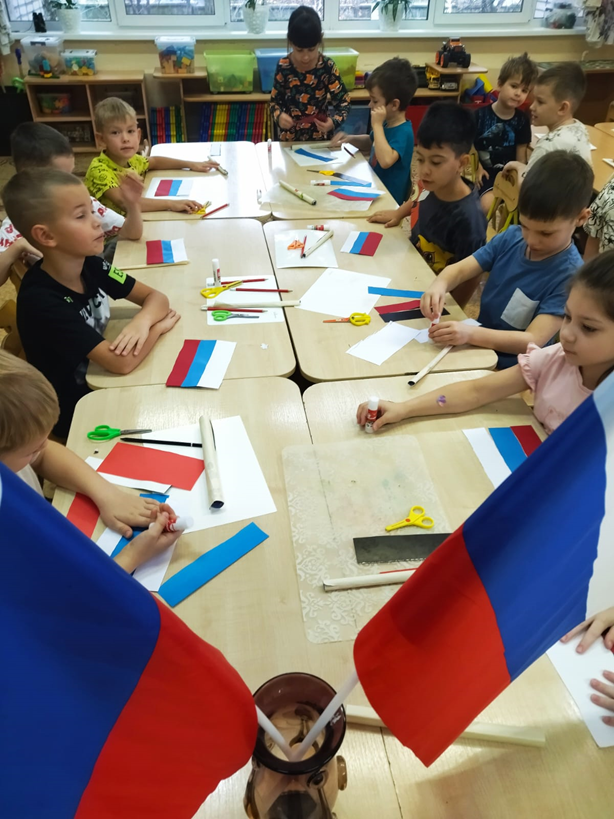 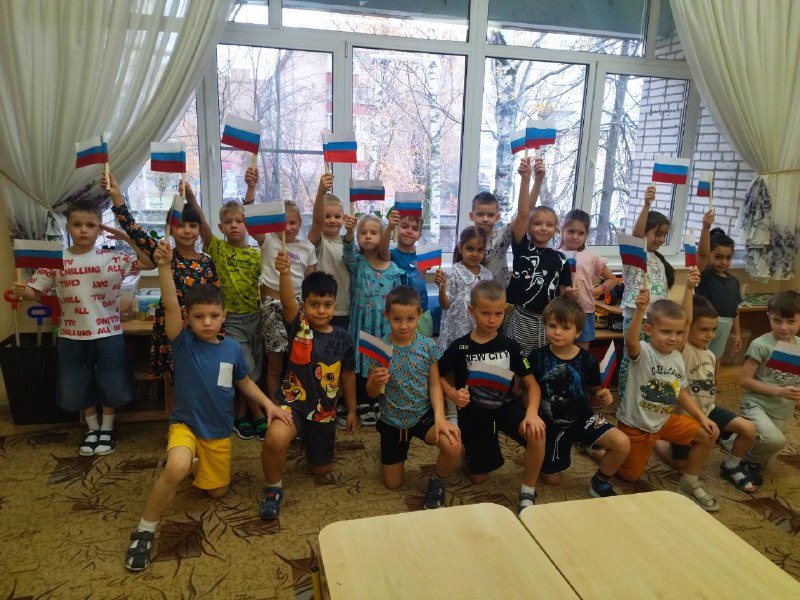 Делаем  флаги
Мы ждём вас домой
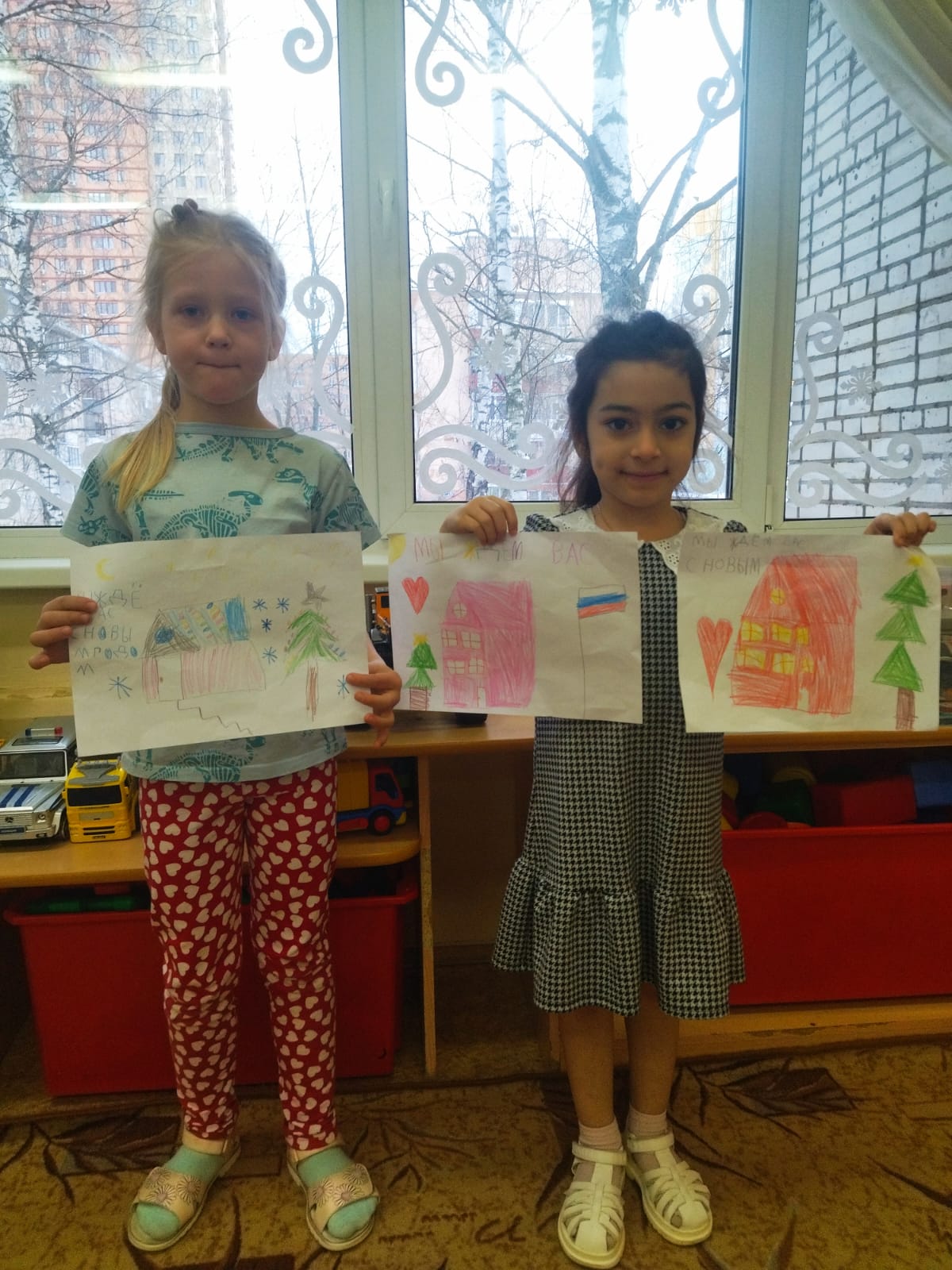 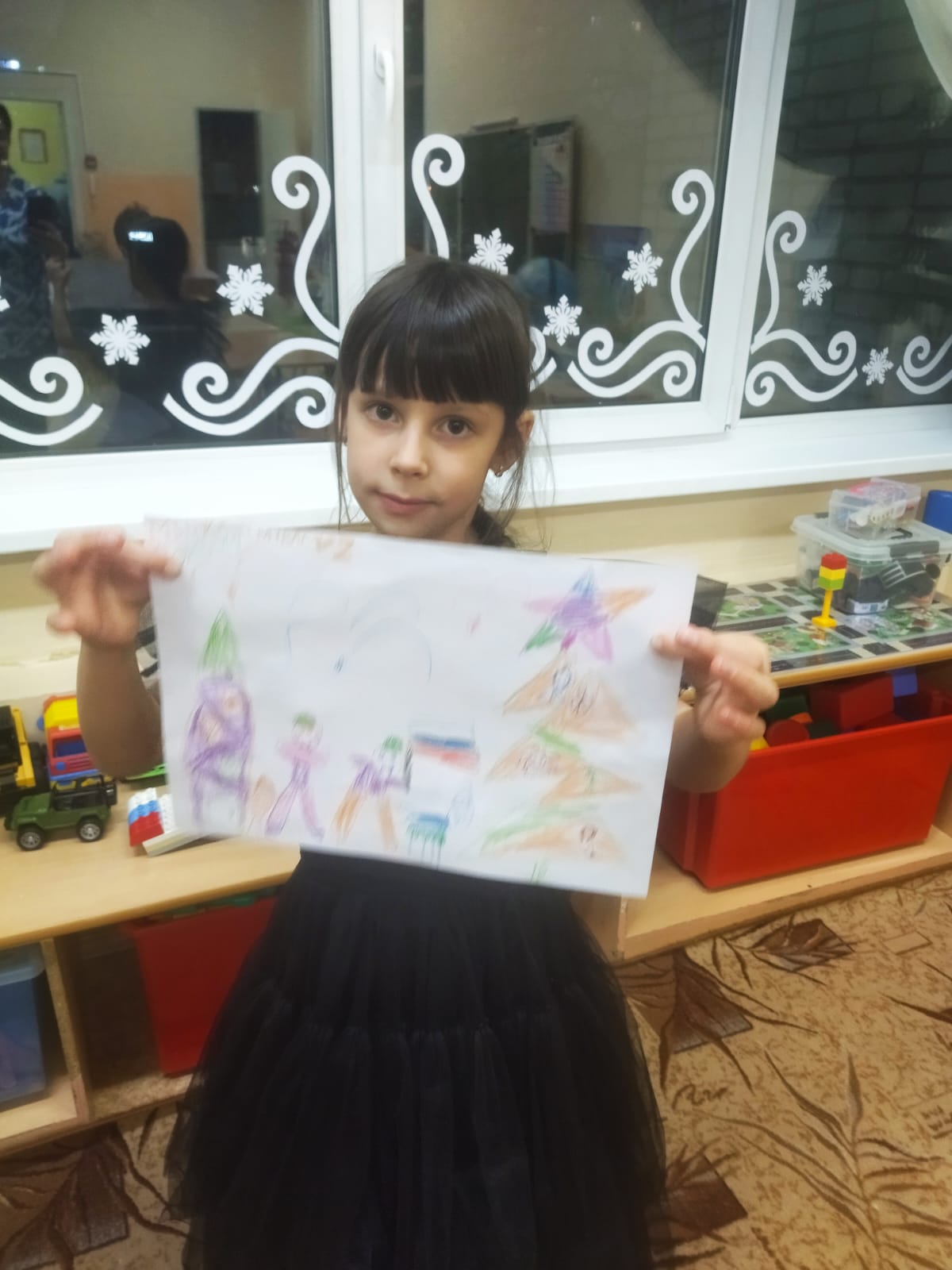 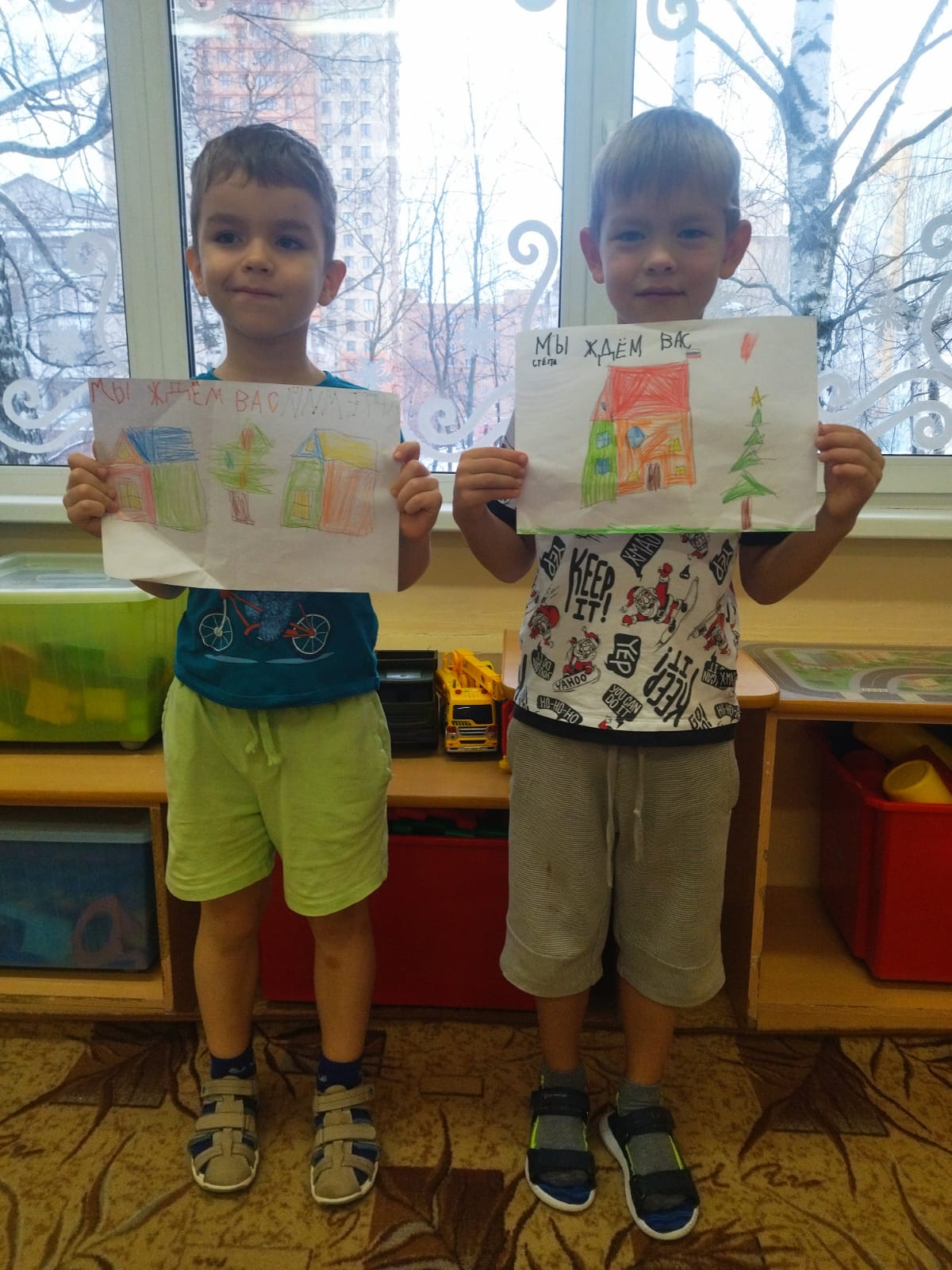 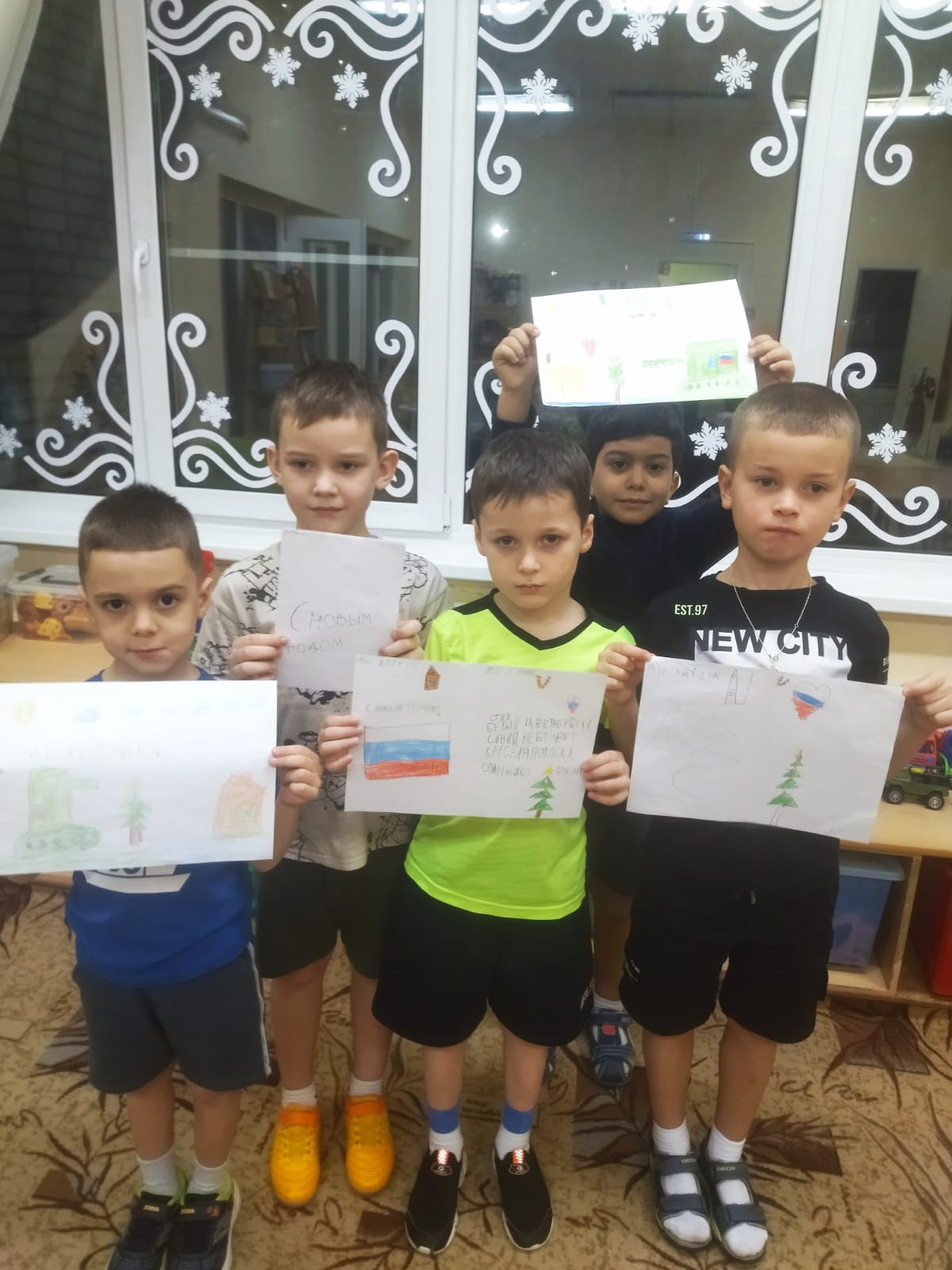 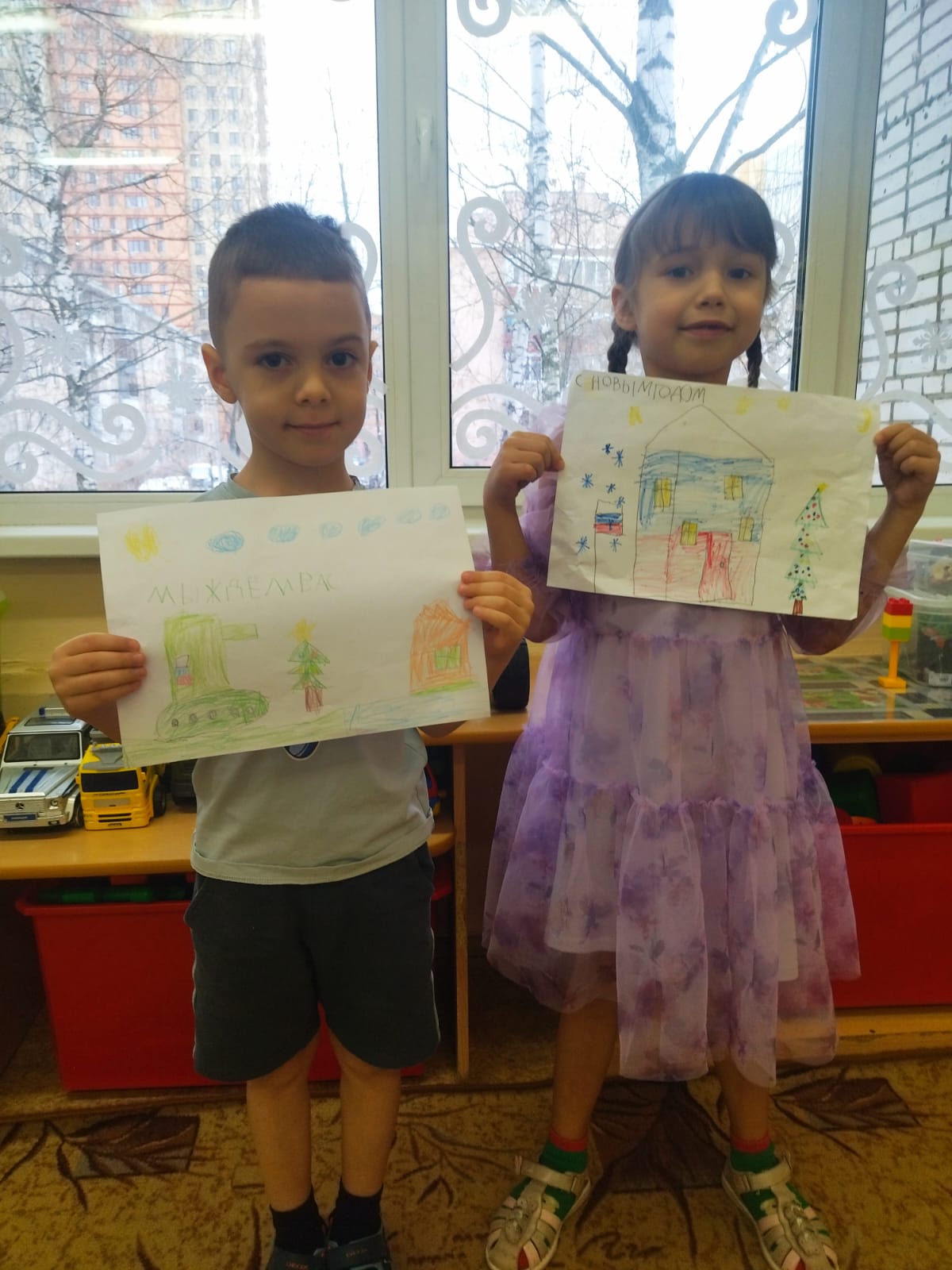 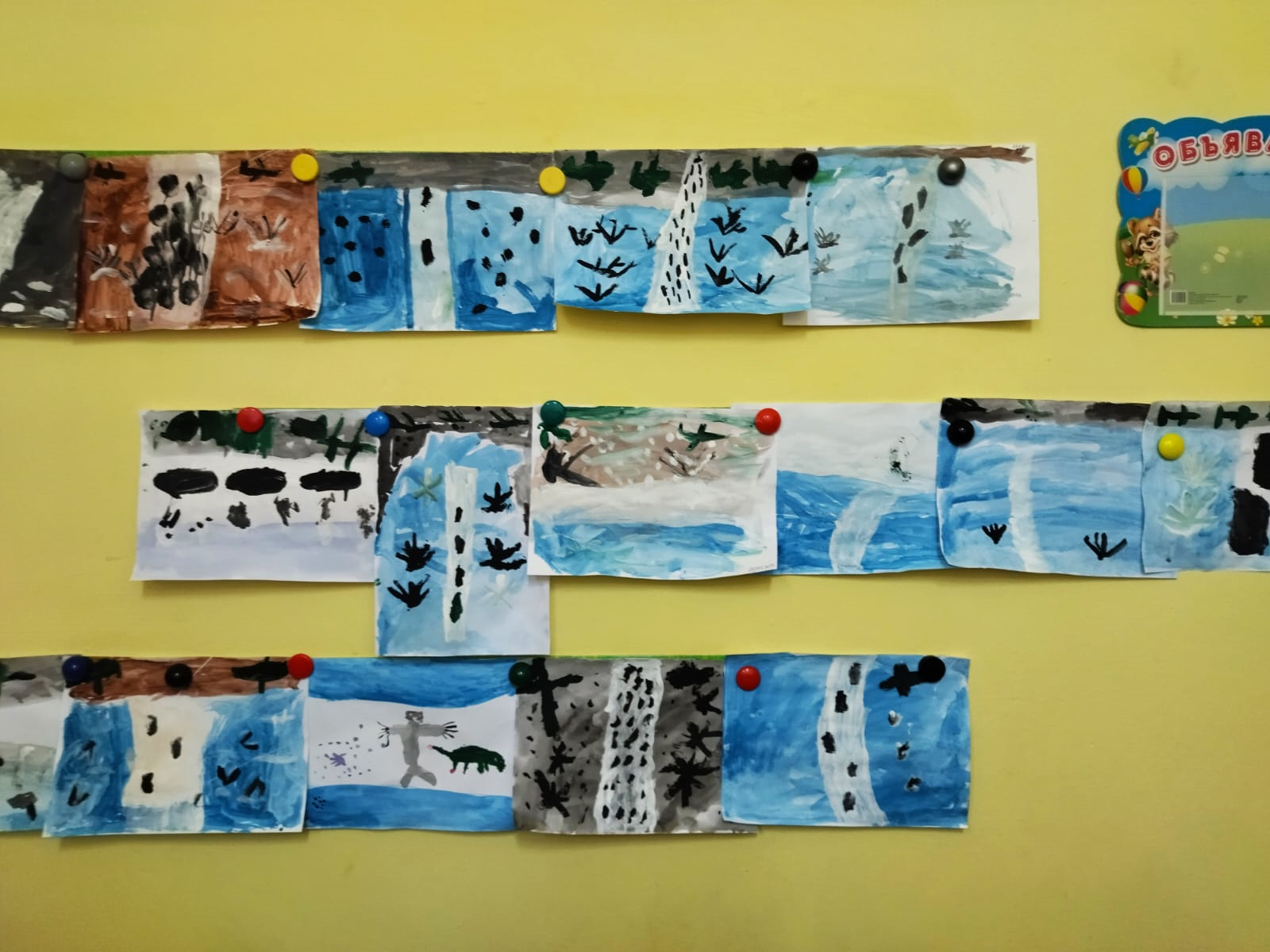 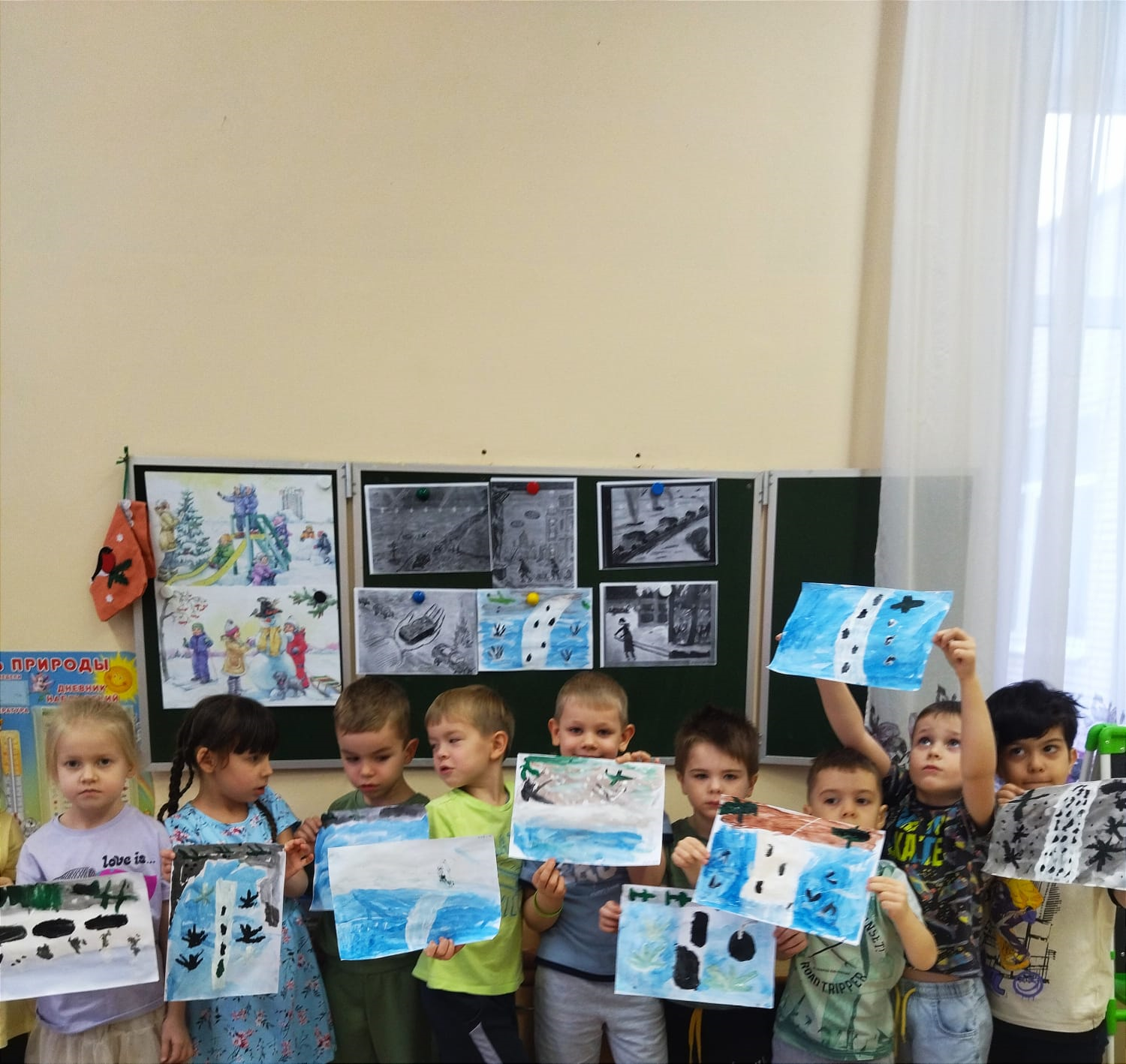 Сбор гуманитарной помощи
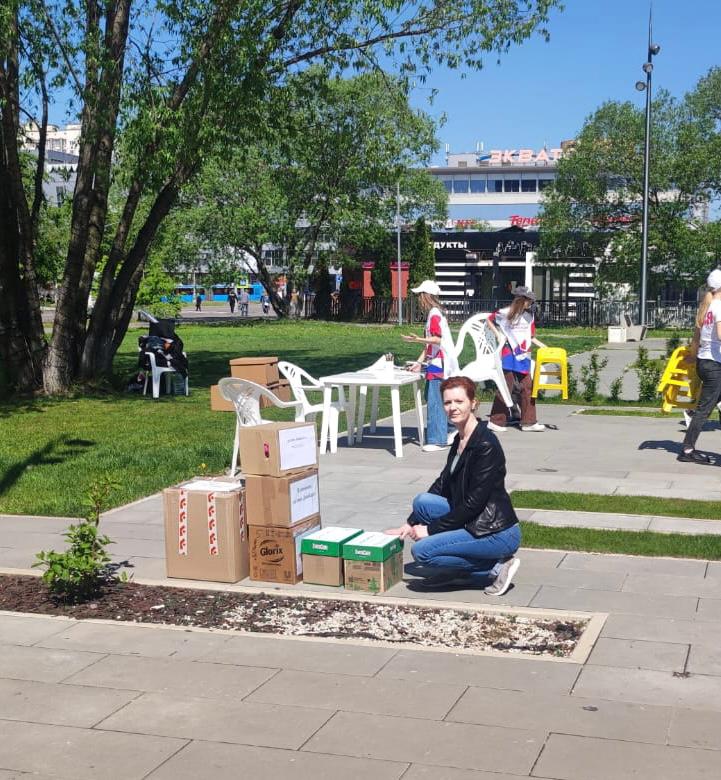 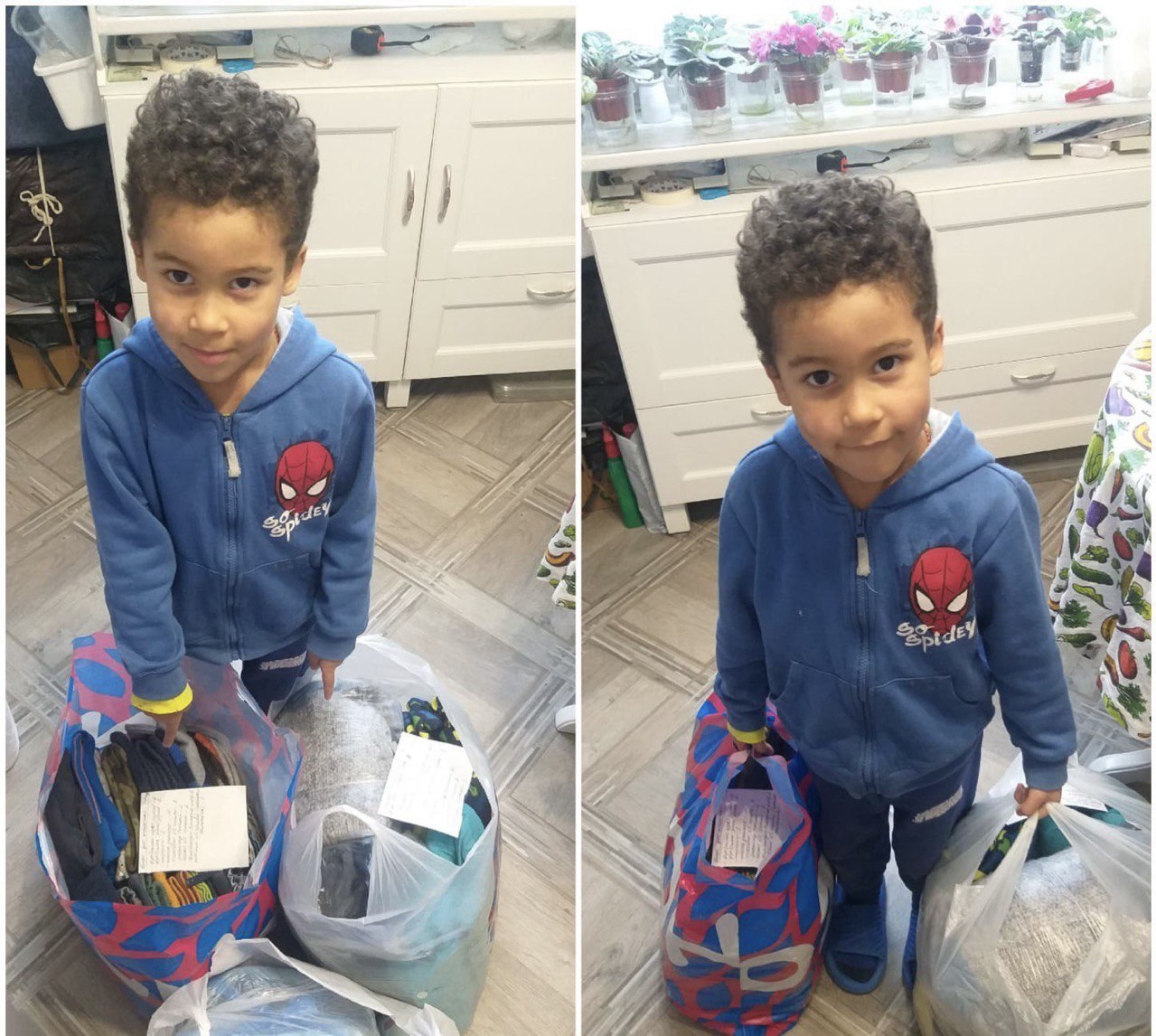 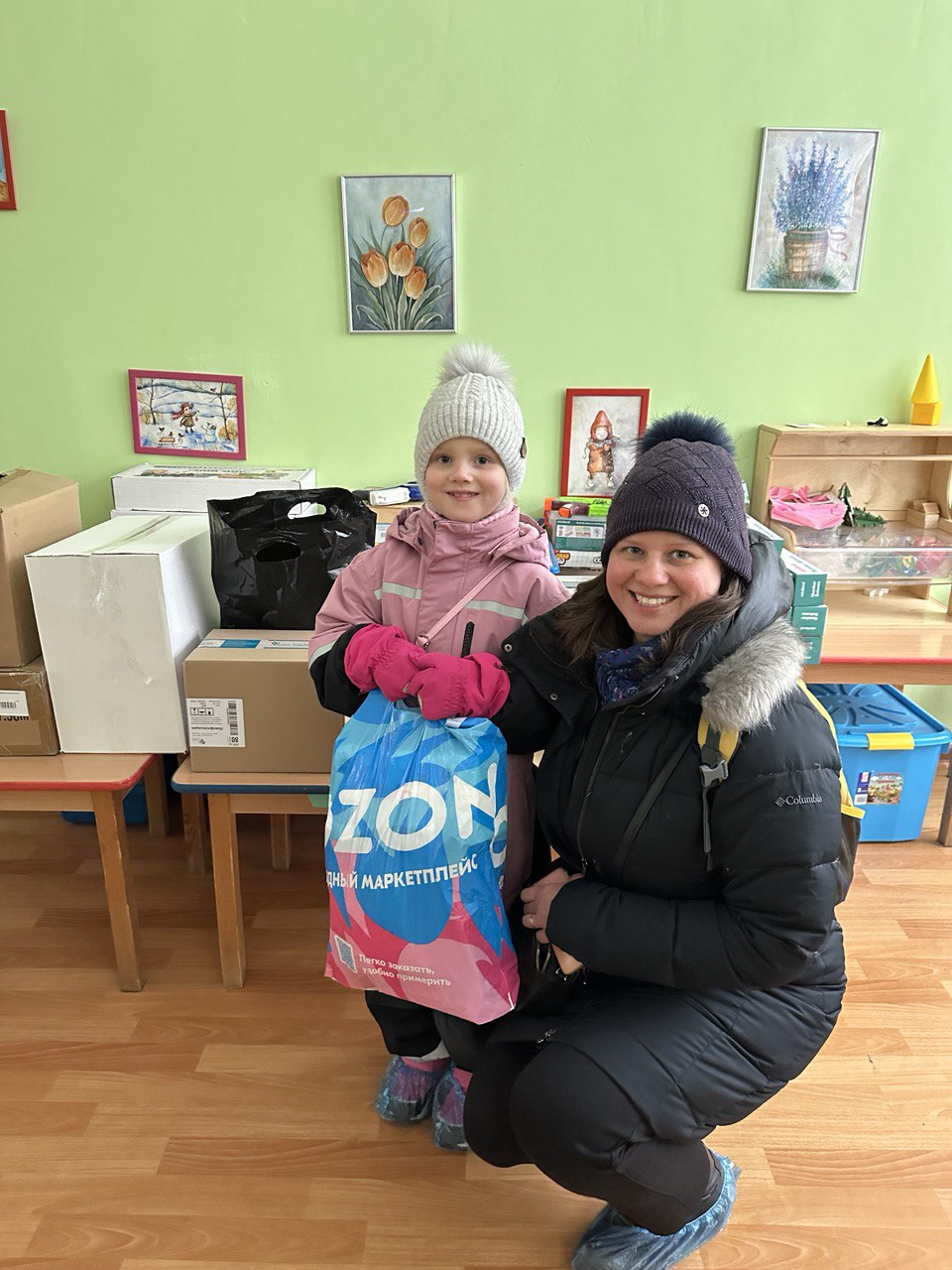 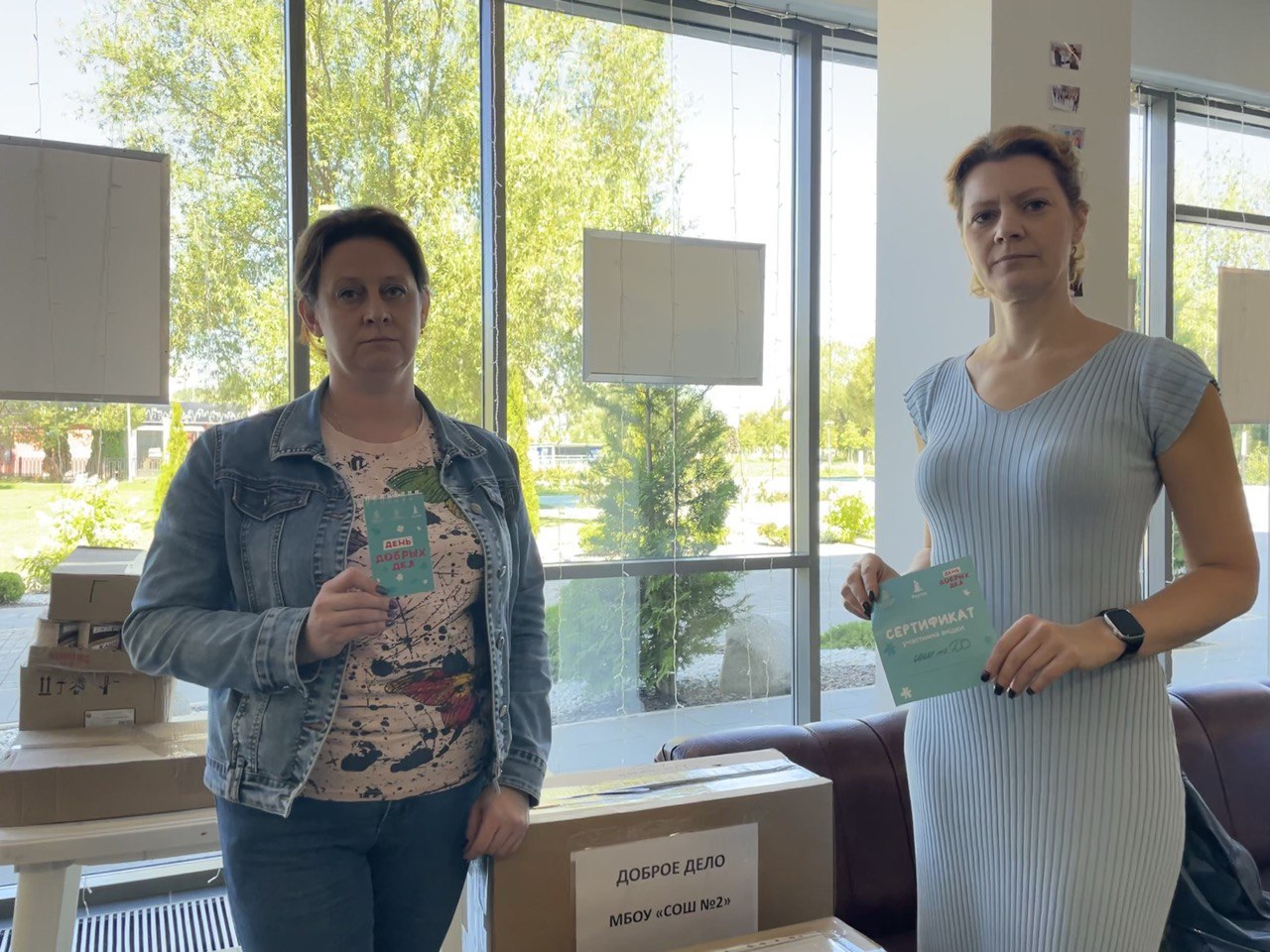 ПОМОЩЬ для наших бойцов
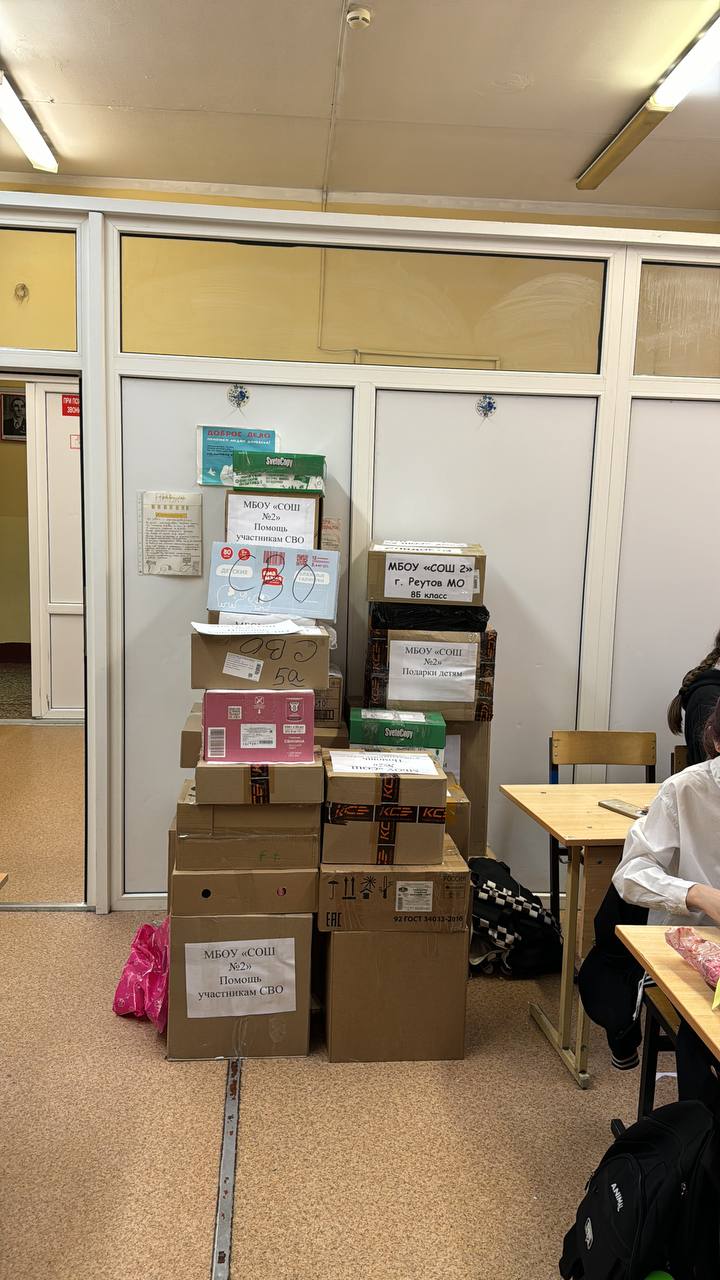 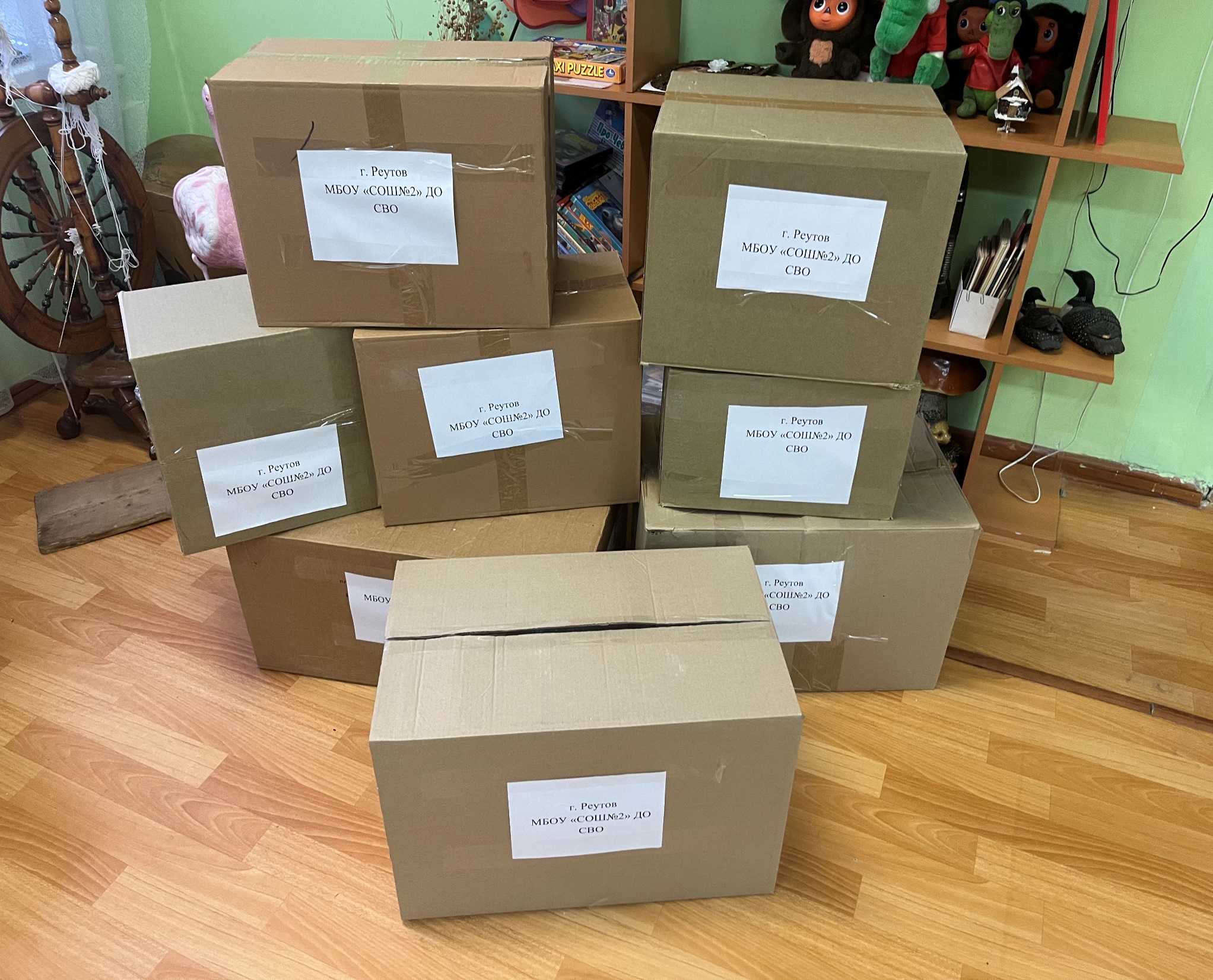 Делаем окопные свечи
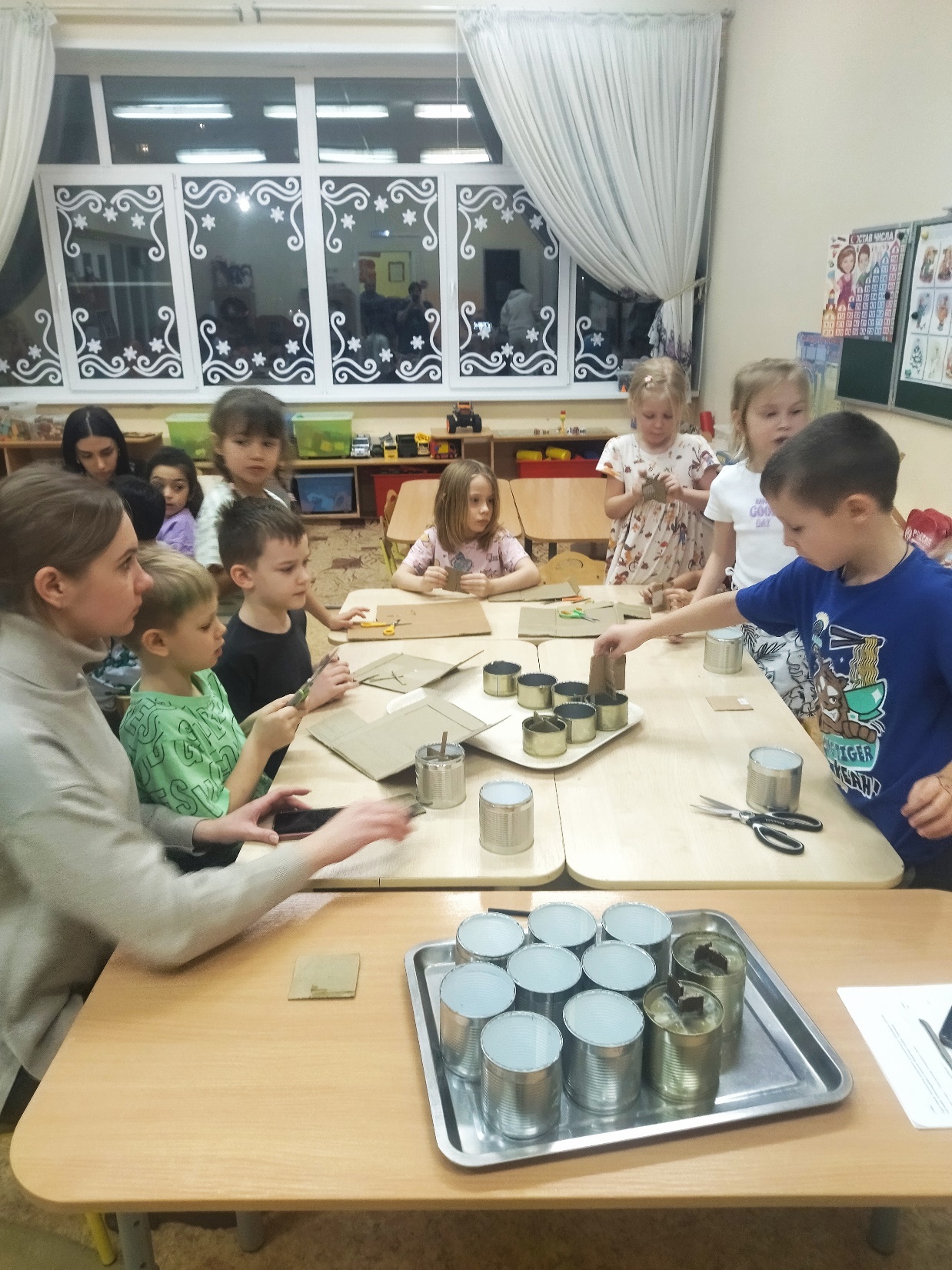 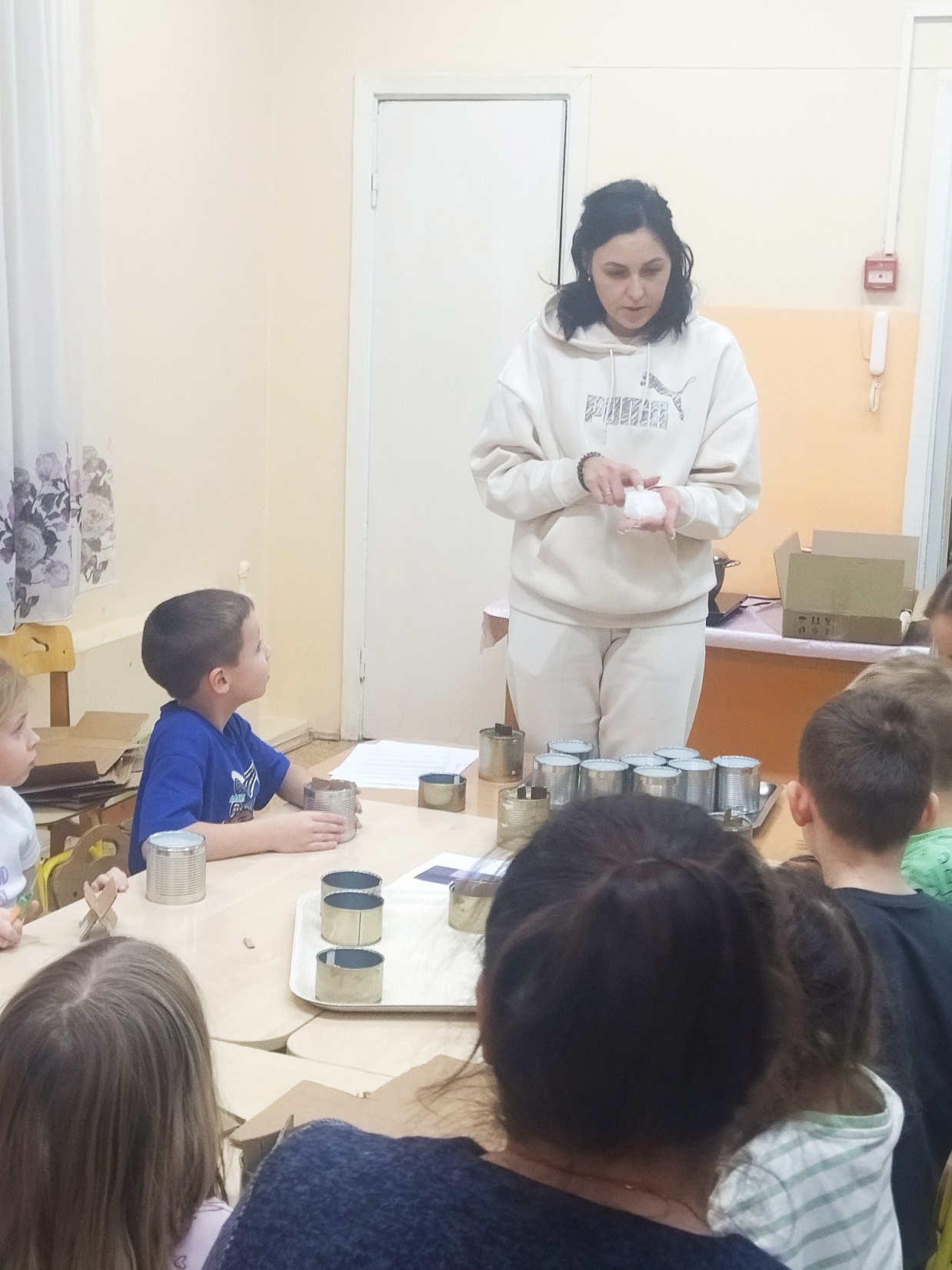 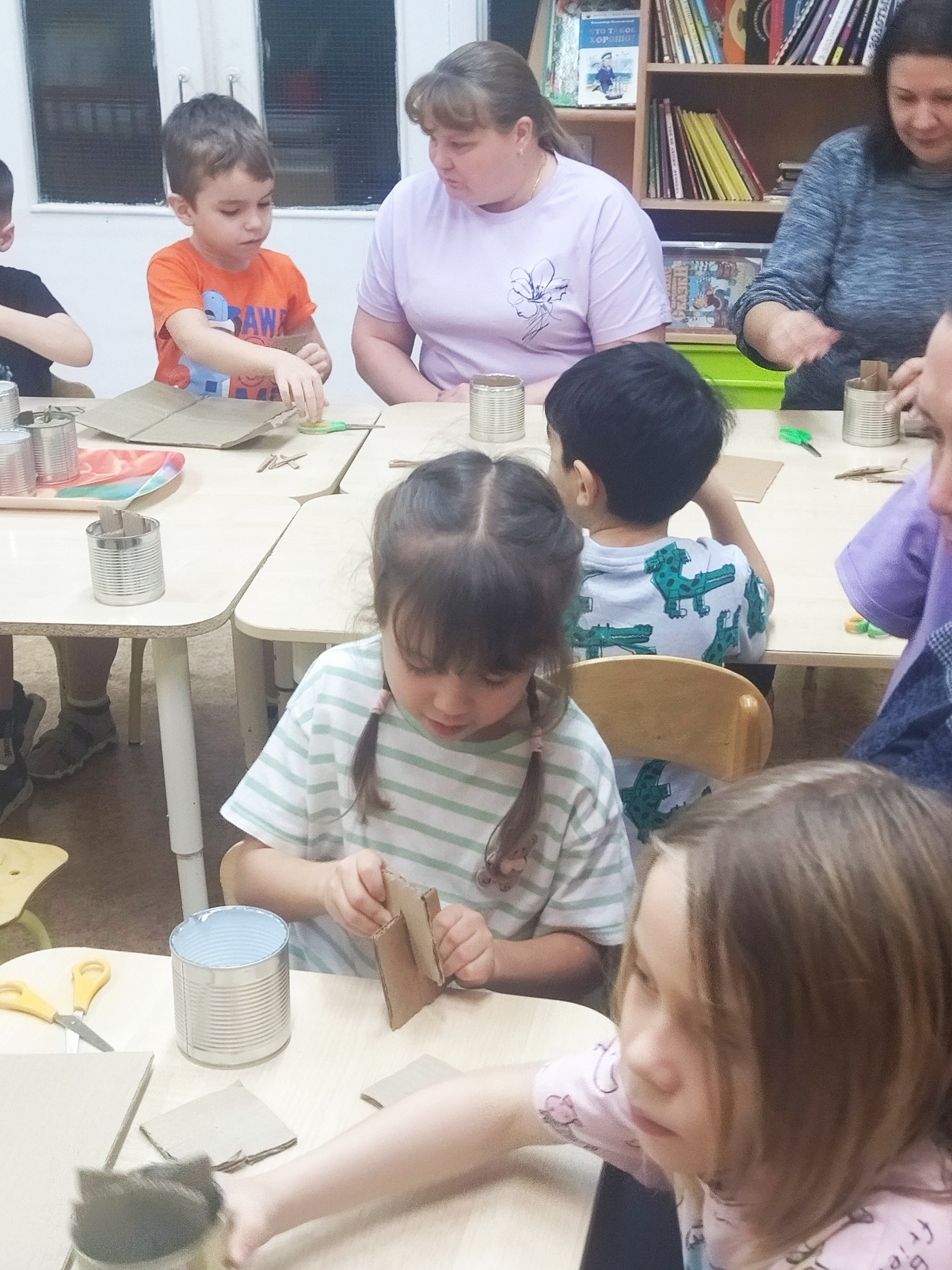 Делаем окопные свечи
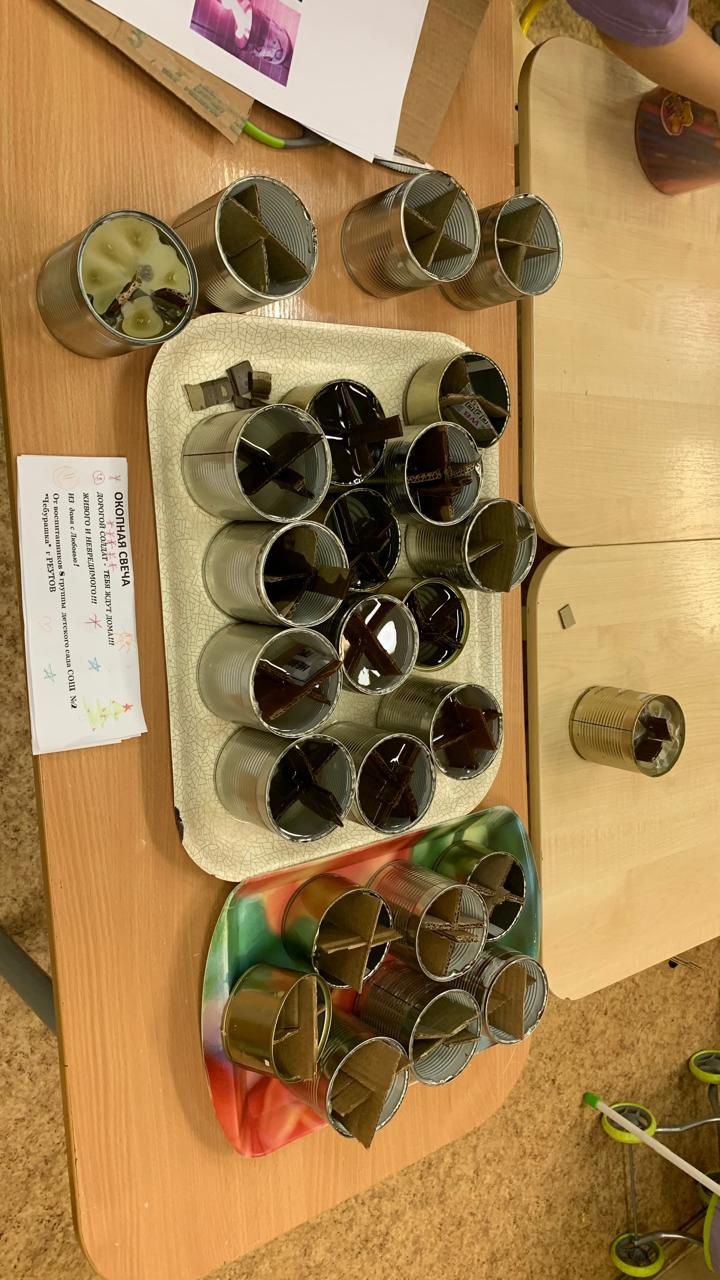 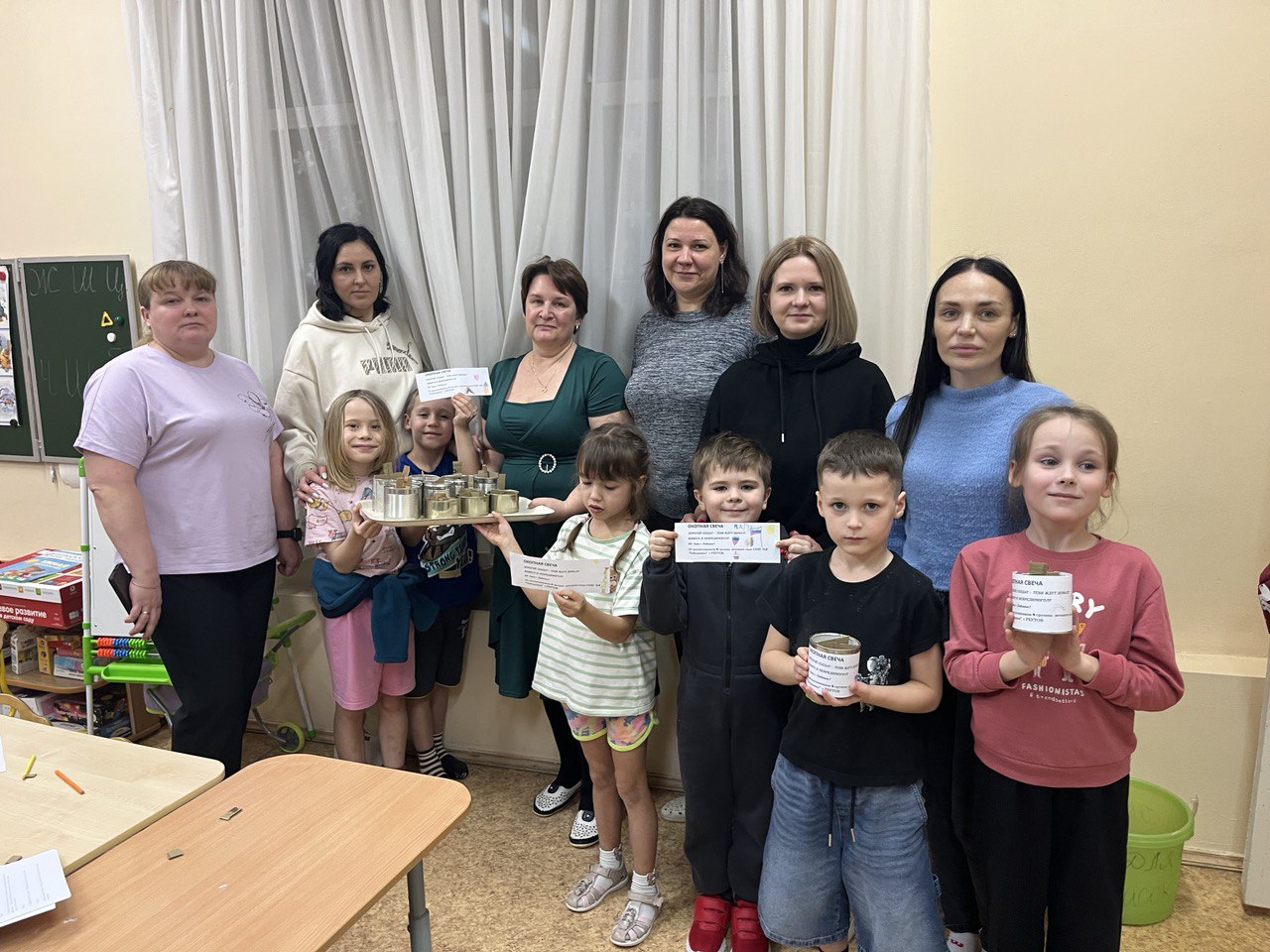 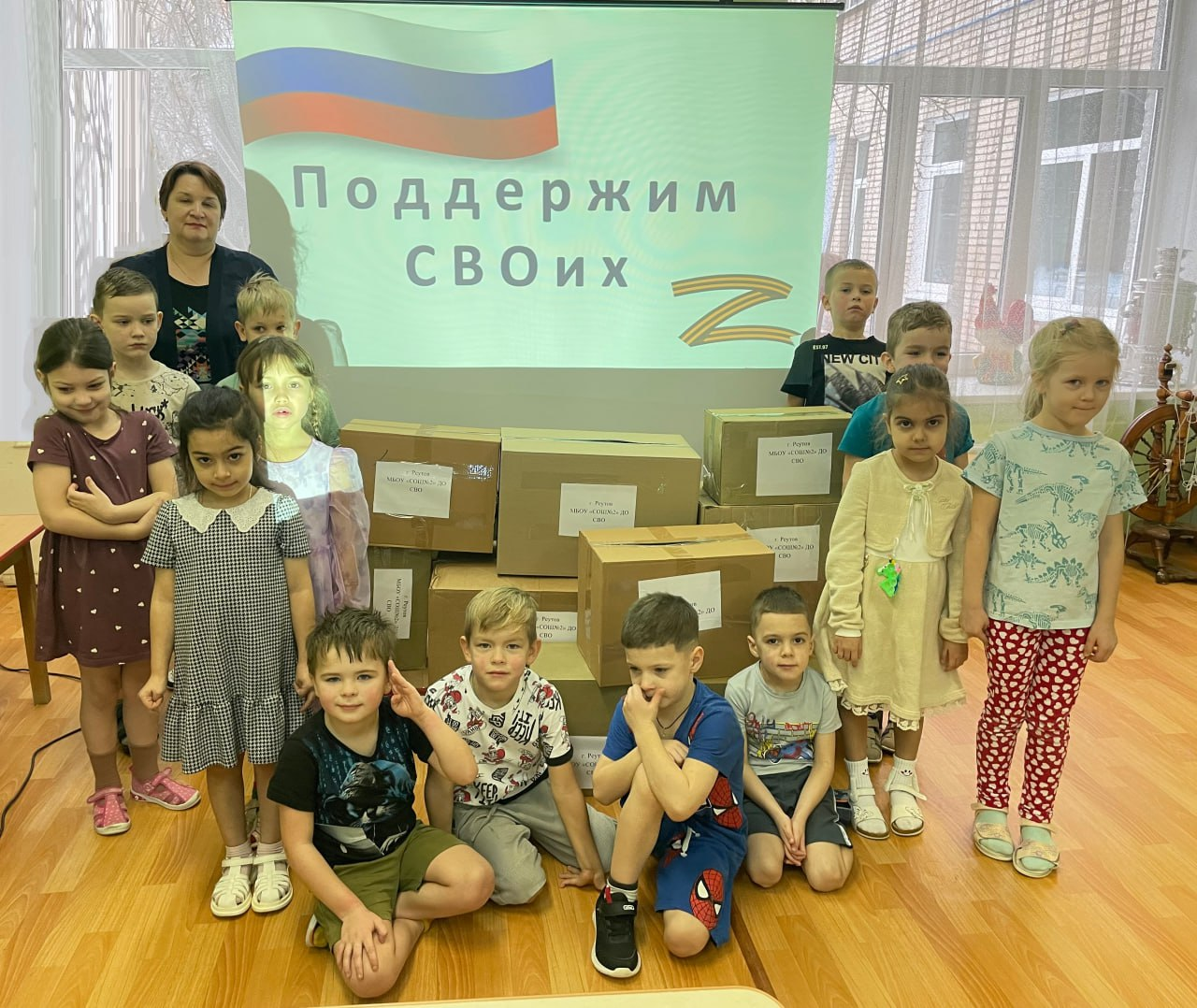